Civil law, Jurisdiction, Applicable Law, Recognition and Enforcement
Anita Zikmane 
June 10-12, 2015 Jūrmala
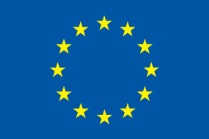 This presentation is Co-funded by the Civil Justice Programme of the European Union Project JUST/2013/JCIV/AG/4691 „The Court of Justice of the European Union and its case law in the area of civil justice”.
1
Civil law and procedure
Before: Civil Code: Introduction and basic jurisdiction from Civil Procedure law, conventions

Now: EU regulations; conventions; Civil Code; Civil Procedure law
2
BRUSSELs and ROMEs
Beginning: conventions

Development : 
Regulations – revised regulations
Enlarged scope of application
European procedures and simplified procedural aspects
3
The aim of the civil justice in EU
The predictability of the outcome of the case

the rules of jurisdiction should be highly predictable

the law applicable should be predictable: the conflict-of-law rules in the Member States shall designate the same national law irrespective of the country of the court in which an action is brought
4
BRUSSELs: on jurisdiction, recognition and enforcement in civil and commercial matters
Brussels convention (1968)
Regulation 44/2001 (Brussels I)
Regulation 1215/2012 (Brussels Ia or Ibis)

Lugano convention (2007) (EU, Denmark, Island, Switzerland, Norway), previously – Lugano convention (1988)
	
	Application: territorial and scope ratione temporis
5
ROMEs: on applicable law
Rome convention (1980) – contractual obligations
Regulation 864/2007 (Rome II) – non-contractual obligations
Regulation 593/2008 (Rome I) – contractual obligations

Regulation  1259/2010 (Rome III: closer cooperation) – divorce and legal separation
	
	Application: territorial and scope ratione temporis
6
Principles
Legal certainty: allows predictability of the place (country) of the civil proceedings and the applicable law

Concepts defined autonomously and their respective interpretation by the Court of Justice of the European Union
7
Basic rules when applying EU regulations
Checking applicable regulation (ratione temporis, territorial application, scope)

Checking jurisdiction

Checking applicable law
8
Checking jurisdiction
Exclusive jurisdiction
Agreement on jurisdiction
Jurisdiction generally based on the defendant’s domicile 
If the defendant enters an appearance and does not object jurisdiction
Derived jurisdiction: connecting factors, limits: the damage caused in the territory of the Member State seized; multiple defendants
9
Recognition and enforcement
Abolishing exequatur

Grounds for non-recognition

Appeals
10
Checking applicable law
Agreement on applicable law

Connecting factors as established in the Regulations
Application of international conventions

Establishing the content of the applicable foreign law
11